Hyvinvointi Myllyojan koulussa
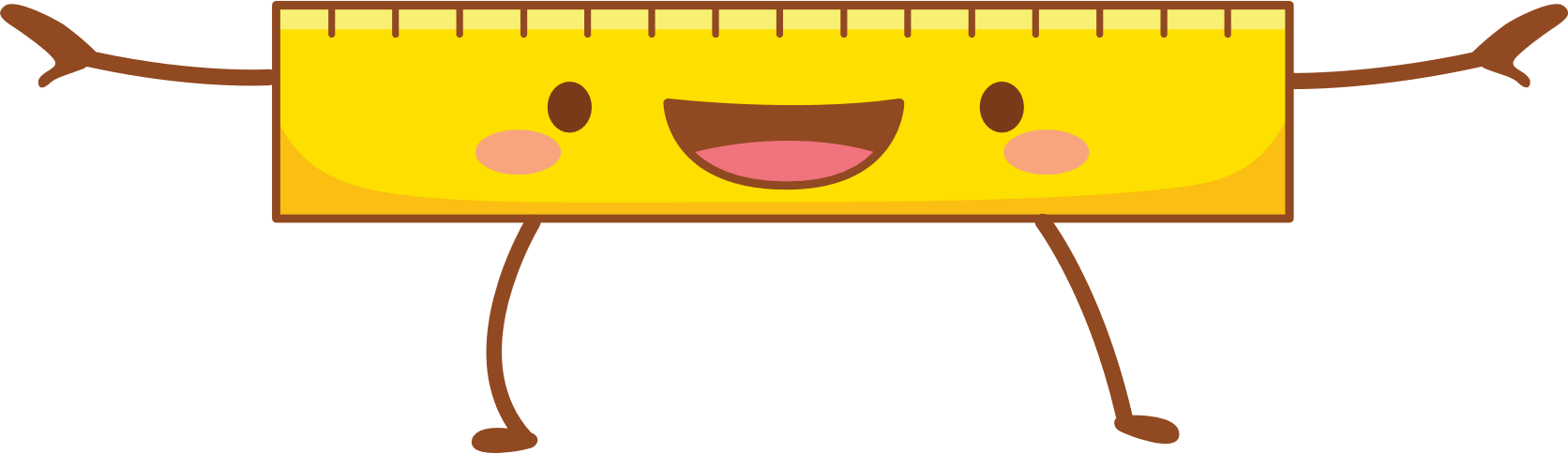 Hyvinvointia edistäviä tekijöitä ovat esimerkiksi:
Terveellinen ruokavalio
Riittävä uni ja lepo
Liikunta
Rajattu ruutuaika
Osallisuuden kokemus
Lisäksi hyvinvoinnille hyväksi ovat:
Vahvuudet ja niiden tukeminen 
Henkilökohtaiset unelmat
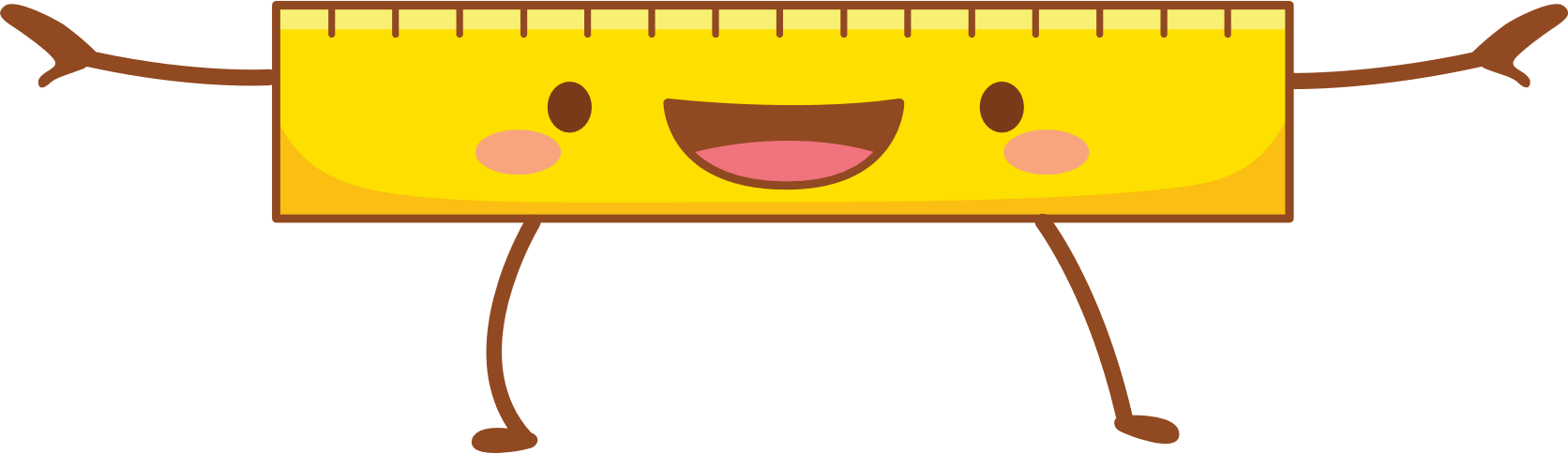 Myllyojan koulun hyvinvoinnin vuosikelloTunne ja turvataitokasvatuksen sisältöjen tavoitteena on lisätä oppilaiden hyvinvointia ja arjen selviytymistaitoja:• edistää tunne- ja vuorovaikutustaitojavahvistaa myönteistä minäkuvaa, itsetuntoa ja itsearvostusta • lisätä lapsen tietoa omasta kehostaan ja itsemääräämisoikeudestaan • lisätä selviytymistaitoja kiusaamisen, häirinnän, väkivallan ja ahdistelun tilanteissa • vahvistaa uskoa omiin selviytymistaitoihin • lisätä selviytymistaitoja ikävien ja uhkaavien mediakokemuksien varalle • ohjata lapsia ja nuoria kertomaan huolistaan luotettavalle aikuiselle
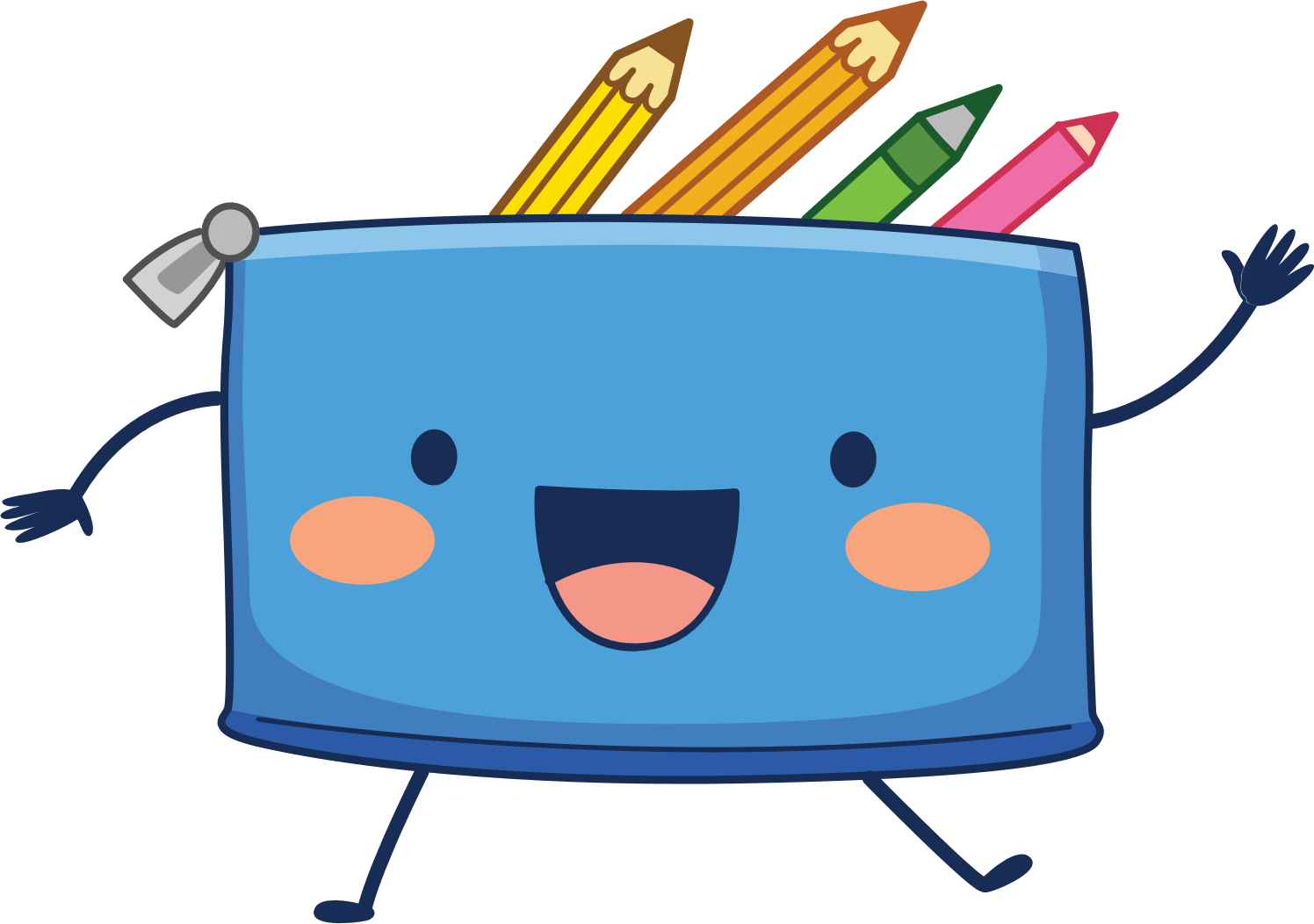 Turvataitoja ovat:
• arvostuksen osoittaminen itselle ja toiselle
 • omien tunteiden tunnistaminen ja itsesäätely
 • oman tahdon ja mielipiteen selkeä ilmaiseminen 
• kyky kieltäytyä ja sanoa tarvittaessa jämäkästi EI tai LOPETA
 • omasta yksityisyydestä huolehtiminen 
• uhkaavasta tilanteesta pois lähteminen
• mitätöinnin ja vähättelyn torjuminen 
• avun pyytäminen ja luotettavaan aikuiseen turvautuminen
 • toisen itsemääräämisoikeuden ja koskemattomuuden kunnioittaminen
• netin turvallinen käyttö
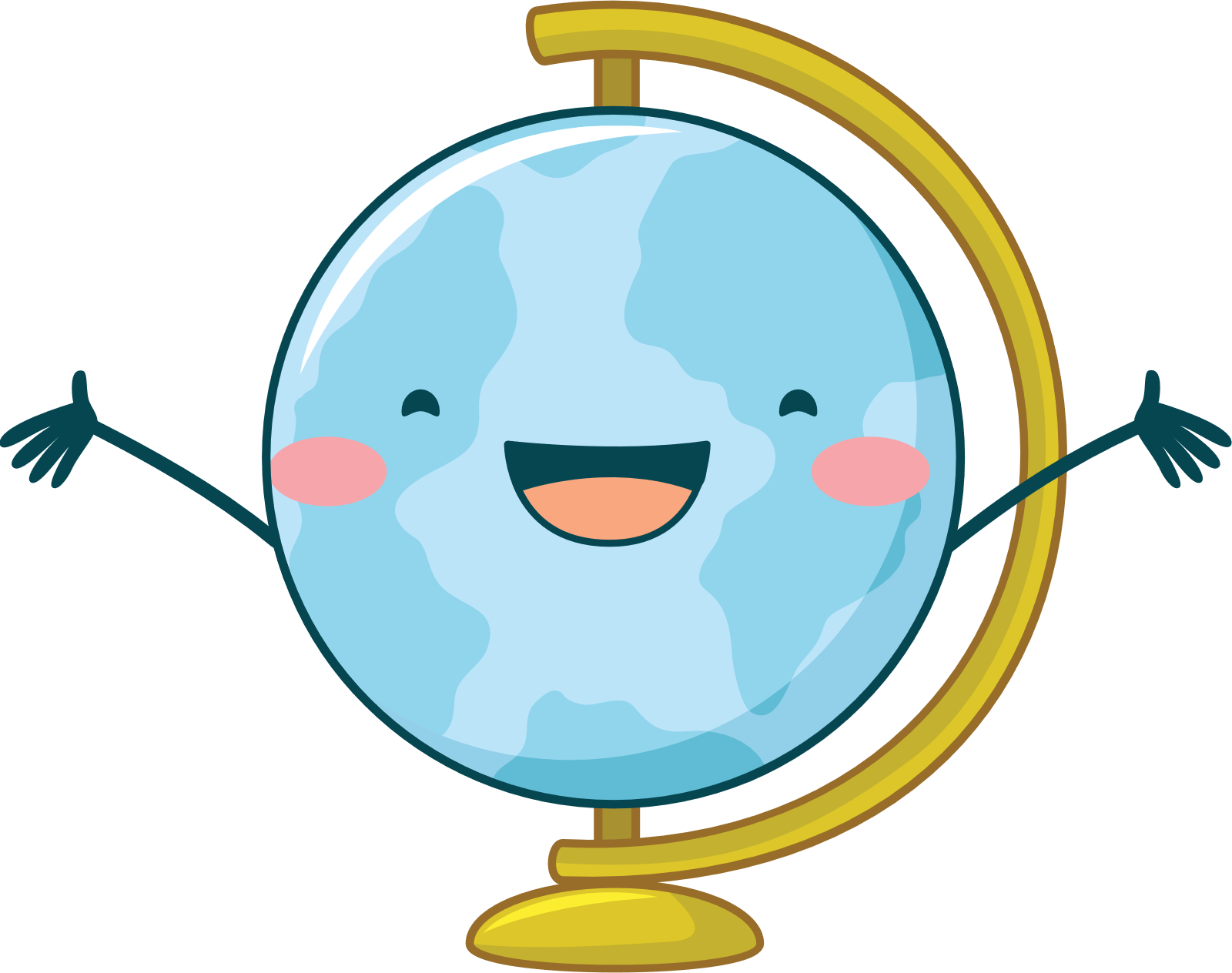 Hyvinvoinnin vuosikello
Ehdotuksia hyvistuntien aiheiksi
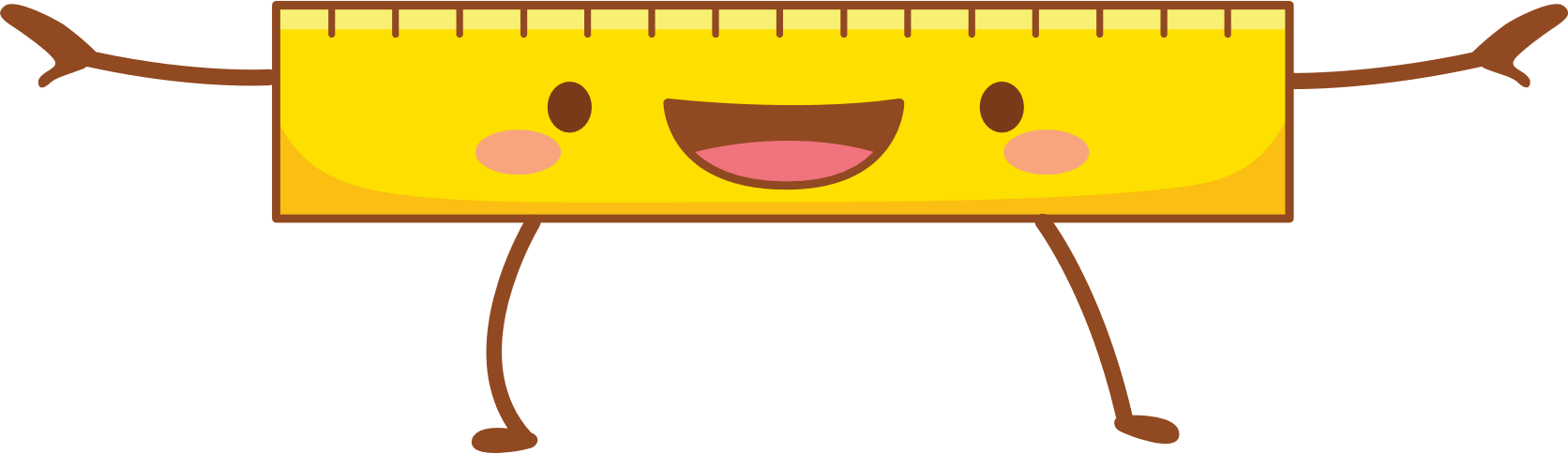 Elokuu: Ryhmäytyminen ja kaveritaidot 
Yhteisöllisyys
Rovaniemen hyvinvoinnin vuosikello
Harjoituksia turvallisen ryhmähengen rakentamiseen
Hyvää mieltä yhdessä- käsikirja. (Löytyy koululta)
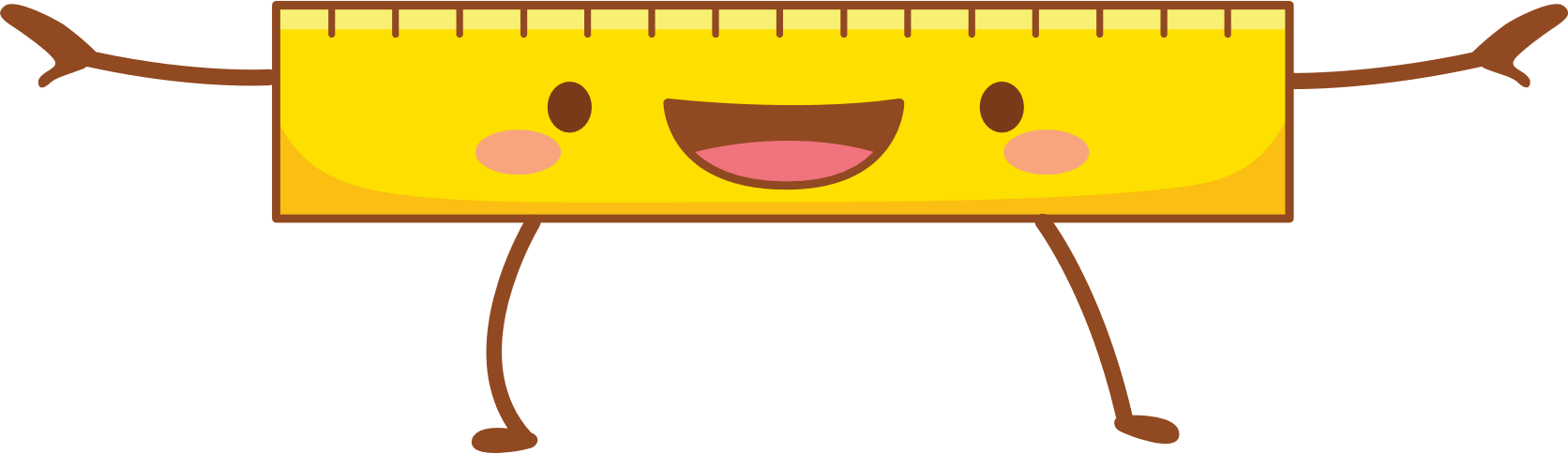 Syyskuu:
1. lk 
Arvokas ja ainutlaatuinen
Minusta tuntuu
2. lk 
Joskus pelottaa ja harmittaa
Joskus epäonnistun
3. lk 
Arvokas ja ainutlaatuinen
Kielteiset ja myönteiset ajatukset
4. lk 
Puhutaan tunteista
Vaihtuvat tunteet
5. lk
 Arvokas ja ainutlaatuinen
Vihan tunnistaminen ja itsesäätely
6. lk 
Vaihtuvat tunteet
Ihastuminen ja seurustelu
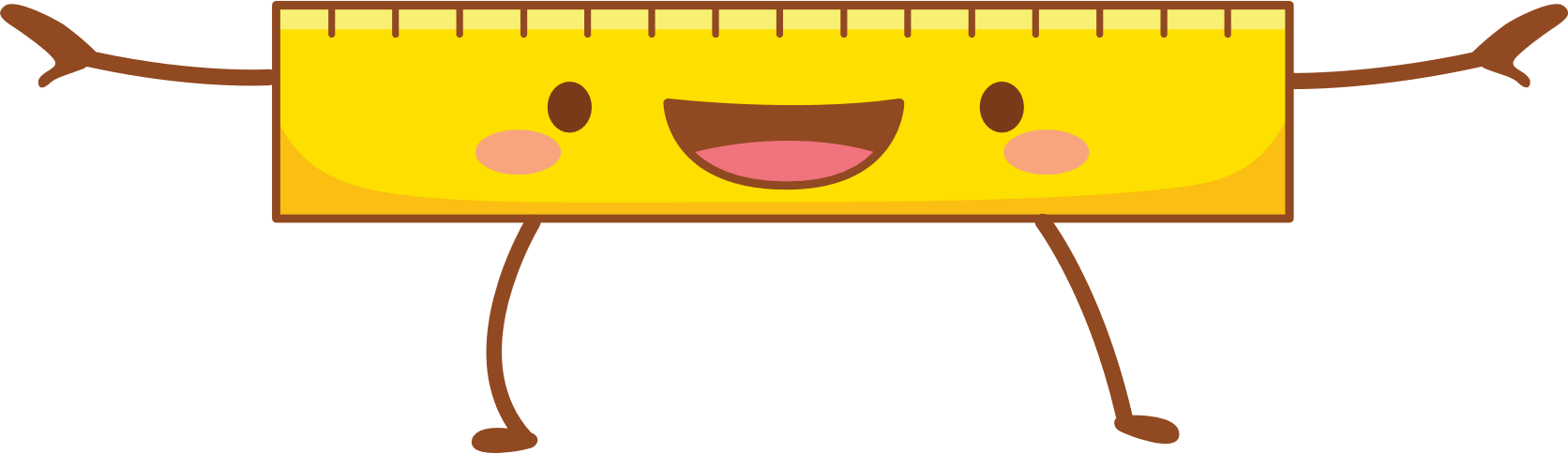 Lokakuu:
1. lk 
Vihan ja kiukun kesyttäminen
Yksin ja yhdessä
2. lk 
Turvattomuuden tunne ja pelko
Turvan tunne ja turvalliset aikuiset
3. lk 
Turvan tunne ja turvalliset aikuiset
Turvattomuuden tunne, pelko ja rauhoittuminen
4. lk 
Huomaan hyvän, empatia ja ristiriidat
5. lk
Turvan tunne ja turvalliset aikuiset
6.lk 
Turvattomuuden tunne, epävarmuus, pelko ja rauhoittuminen
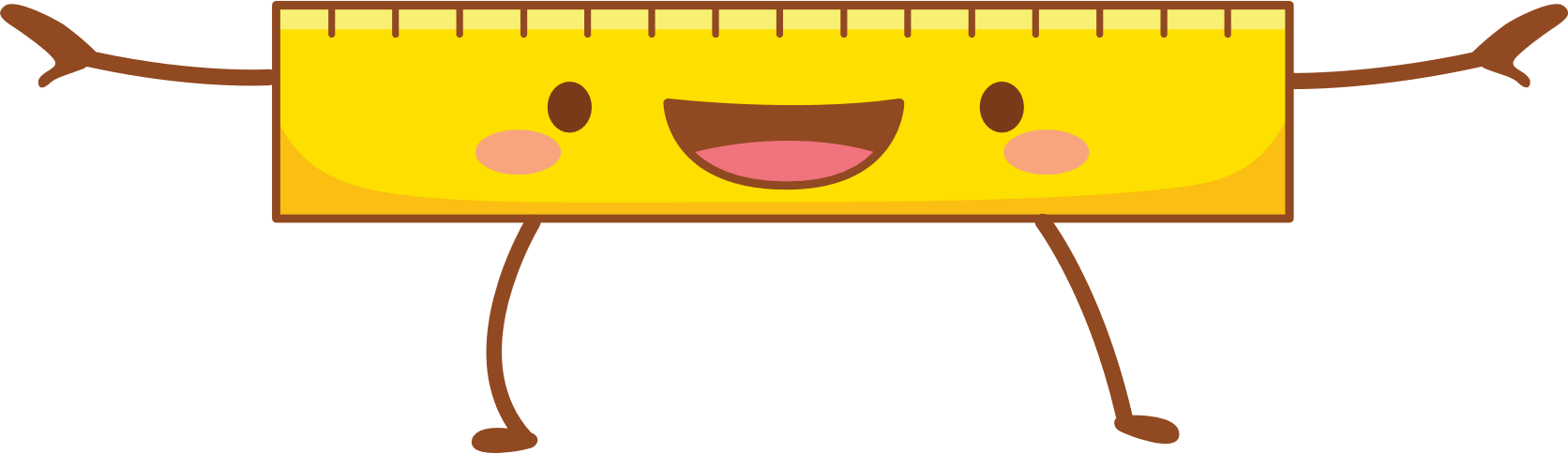 Marraskuu:
1.lk Riidat ja anteeksi pyytäminen
2.lk Lopeta kiusaaminen
3.lk Tunnista kiusaaminen
5.lk Empatia ja myötätunto
4.lk Lopeta kiusaaminen
6.lk Kiusaamiseen ja häirintään puuttuminen
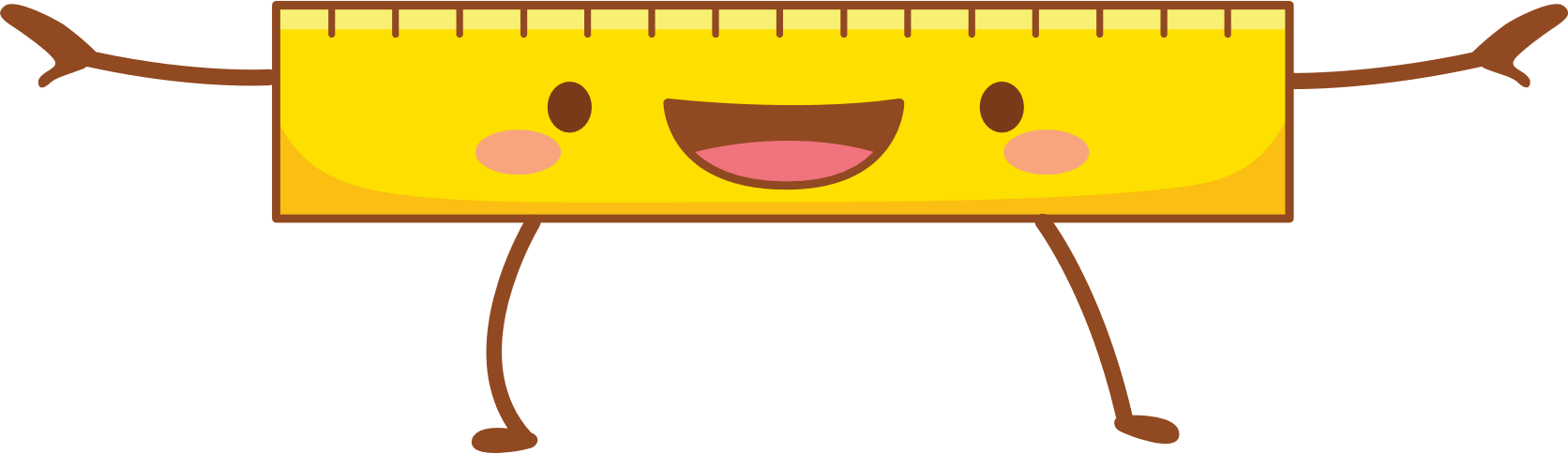 Joulukuu:
Rentoutuminen ja rauhoittuminen
Rentoutuminen ja rauhoittuminen
Rovaniemen hyvinvoinnin vuosikello
Rauhoittuminen ja läsnäolo
Hyvää mieltä yhdessä- käsikirja. (Löytyy koululta)
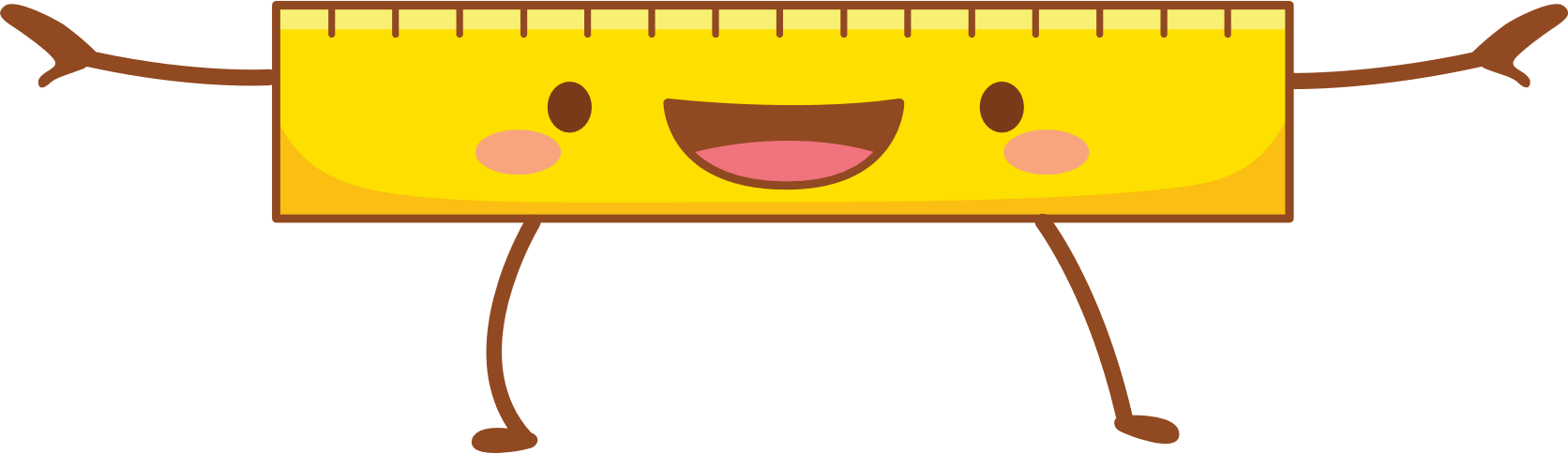 Tammikuu: Digiturvataidot 1.luokka Mediamaisema 2.luokka Yksityisyys ja omien tietojen suojaaminen 3.luokka Nettikaveruus 4. luokka Yksityisyys ja omien tietojen suojaaminen 5.luokka Nettikaveruus ja netiketti 6.luokka Uhkaavat tilanteet netissä ja niissä toiminen
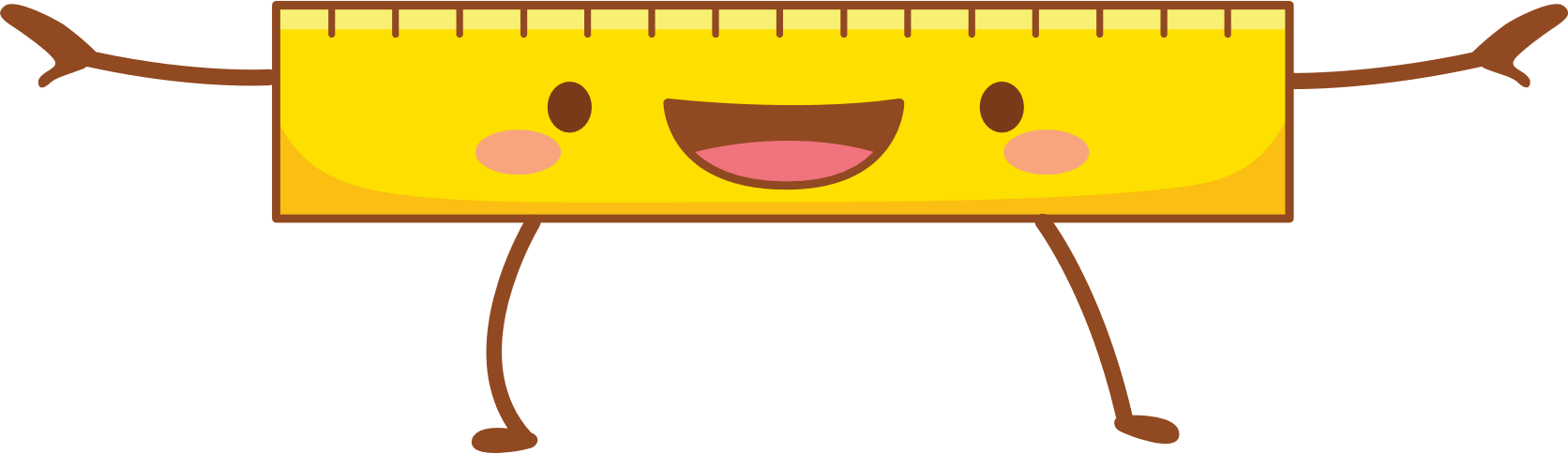 Helmikuu: Digiturvataidot 1.lk Turvallisen median käytön pelisäännöt 2.lk Uhkaavat tilanteet netissä ja niissä toimiminen 3.lk Turvallisen median käytön pelisäännöt 4.lk Turvallisesti netissä 5.lk Yksityisyys ja omien tietojen suojaaminen 6.lk Houkuttelu ja kiristäminen
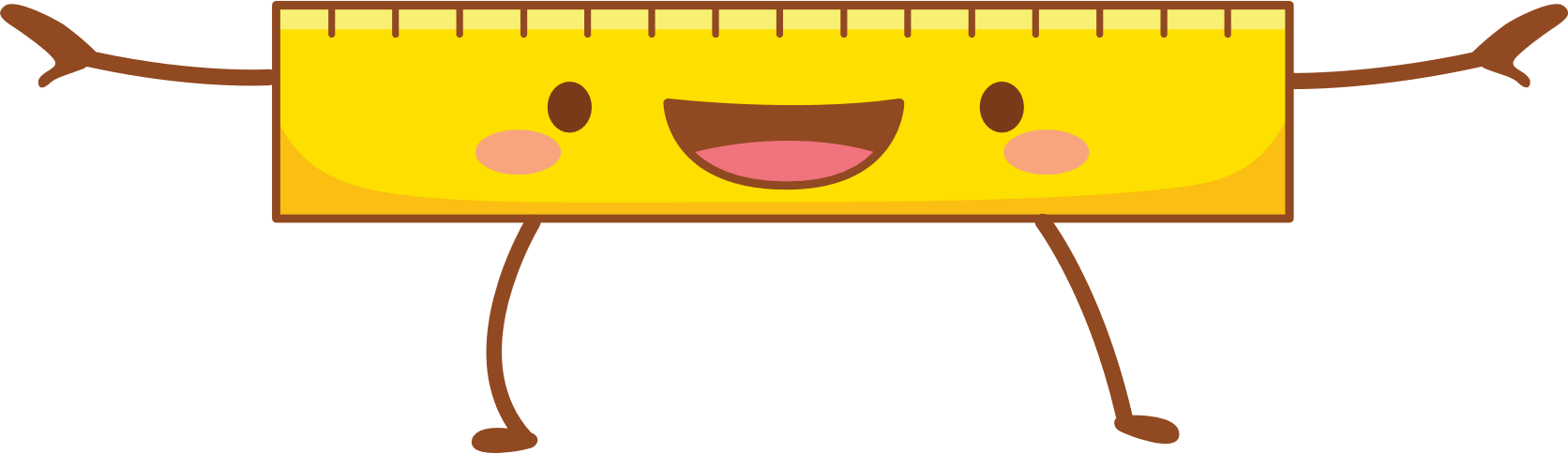 Maaliskuu: Digiturvataidot 
Lisämateriaalia aiheeseen:
https://www.lapsenoikeudet.fi/kampanja/lapsenoikeuksienviikko/kouluille/

1.lk  Turvallisuus arjessa ja digiympäristössä 
2.lk Askartelua ja pohtimista: oman luokan digiturvallisuussäännöt 
3.lk Salaisuus sarjakuva 
4.lk Uhkaavat tilanteet netissä ja niissä toimiminen 
5.lk  Turvallisesti netissä-kuvien jakaminen 
6.lk Turvataidot arjessa ja digiympäristössä
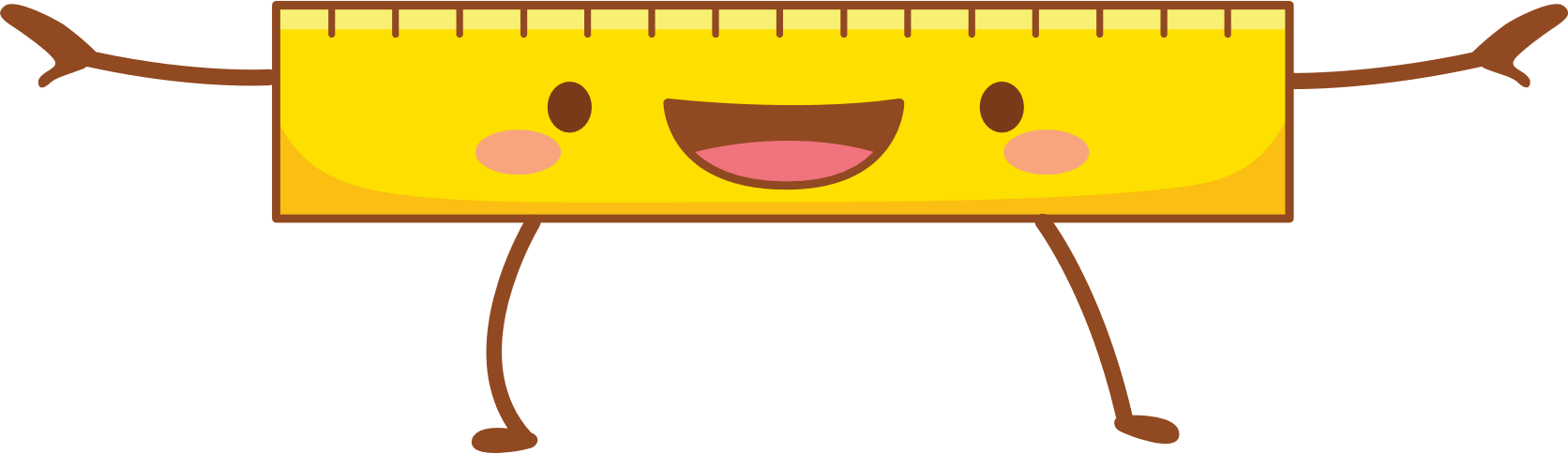 Huhtikuu: Selviytymistaidot 

1.lk Lupa omaan tilaan ja rajoihin 
2.lk Vihreän ja punaisen valon kosketukset 
3.lk Lupa omaan tilaan ja rajoihin 
4.lk Vihreän ja punaisen valon kosketukset 
5.lk Lupa omaan tilaan ja rajoihin 
6.lk Vihreän ja punaisen valon kosketukset
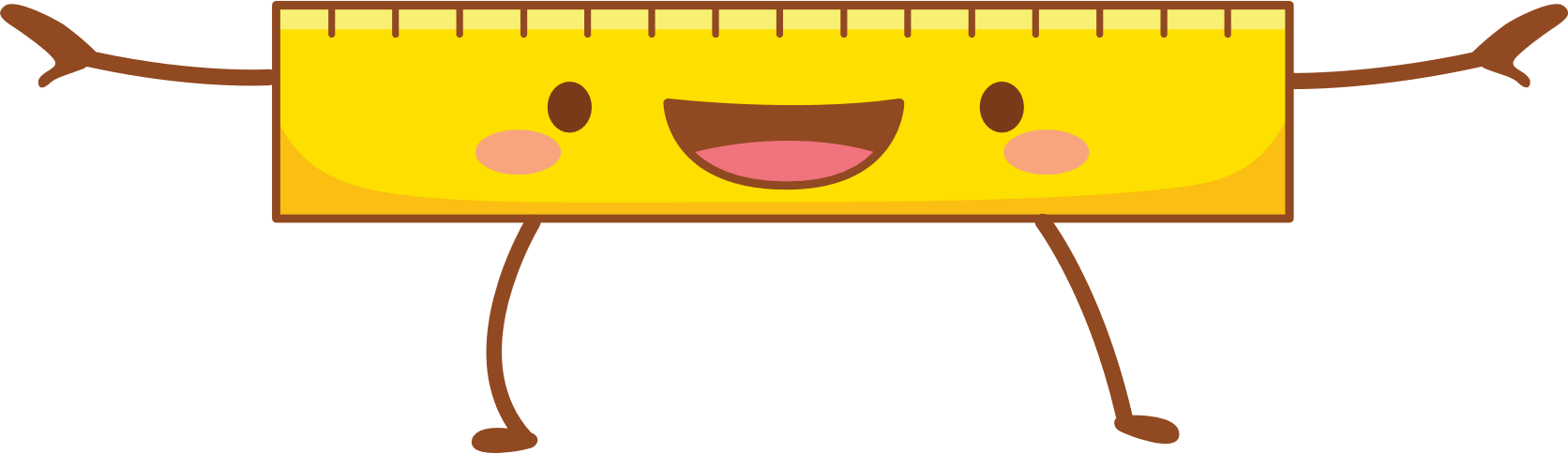 Toukokuu: Selviytymistaidot 

 1.lk Selviydyn ja osaan turvaohjeet
2.lk Oikeus olla turvassa  
3.lk Selviydyn ja osaan turvaohjeet 
4.lk  Arjen selviytymistaidot (Rovaniemen hyvinvointimalli)
5.lk Selviydyn ja osaan turvaohjeet 
6.lk Arjen selviytymistaidot (Rovaniemen hyvinvointimalli)
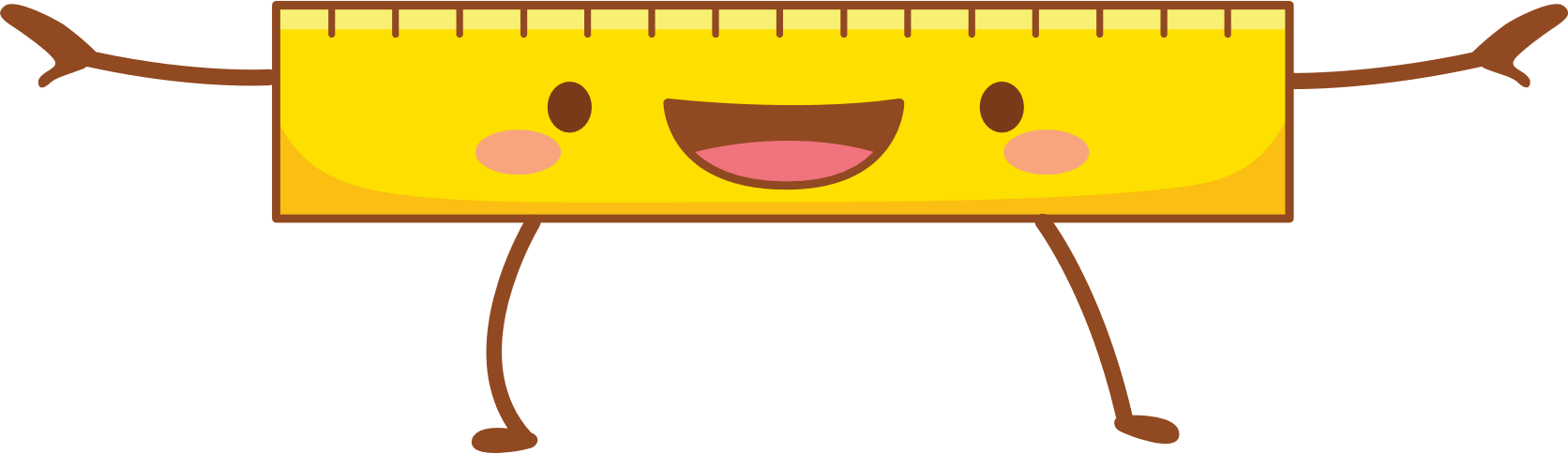